PROGRESS IN THE ESTABLISHMENT OF CMAS3rd National Steering Committee for the establishment of CMAS in SA31 MAY 2013
CORE BUSINESS
TOP TEN RISKS
CORE BUSINESS
TOP TEN RISKS
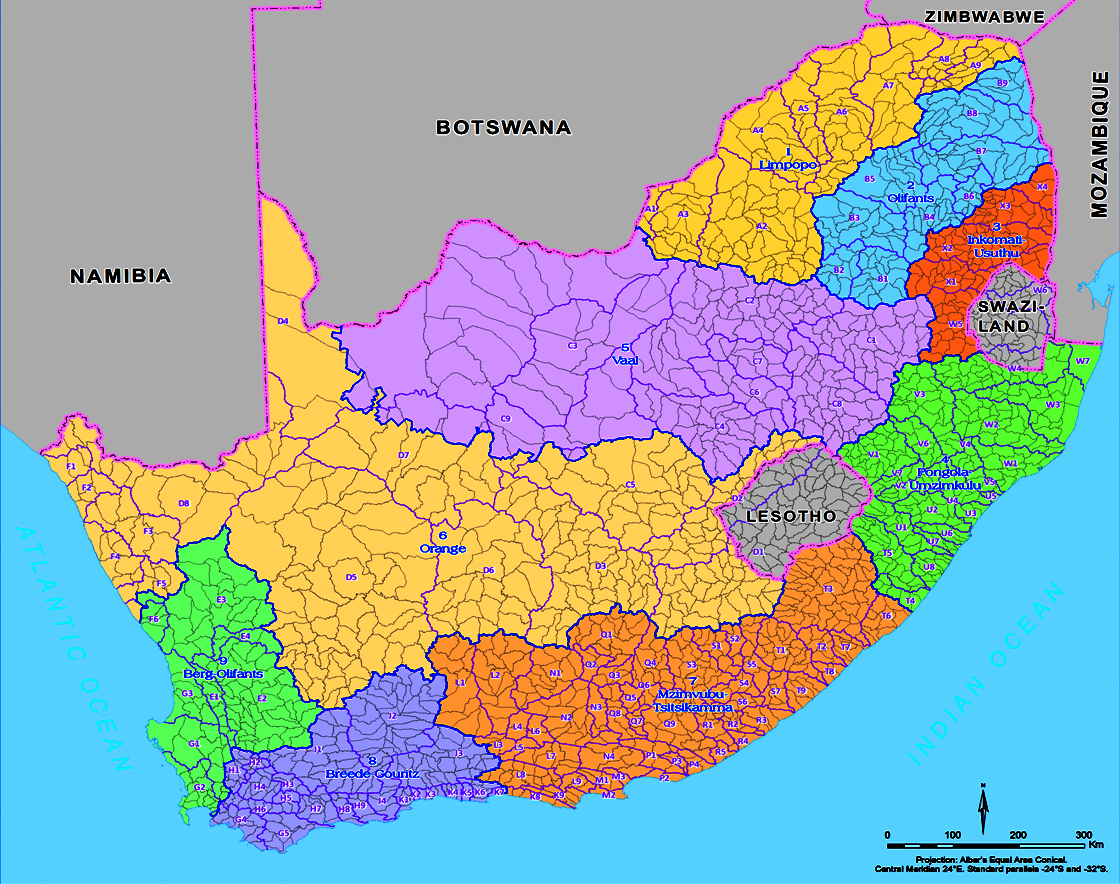 Water Management Areas
Limpopo
Olifants
Inkomati-
Usuthu
Vaal
Orange
Pongola-Mzimkulu
Berg-Olifants
Mzimvubu-Tsitsikamma
Breede-Gouritz
HIGH LEVEL PROJECT PLAN FRAMEWORK
Aug13-July 14
Aug 14-July 15 and beyond
Aug12-July 13
CMA IMPLEMENTATION PLAN
Approach
Operation Phase
Sustain & Improve
Establishment Phase
Preparatory Phase
Implementation of Initial Functions 
Delegation of functions
Gazetting of WMAs
1 Month
Project Phases
Cross Cutting Activities
Approval of Business Cases by NT and listing under PFMA
Finalising Business Cases
Office Accommodation
2 Months
Setting up of National Steering Committee
8 Months
Gazetting of  CMAs
Human Resources
Setting up of Regional Steering Committees
Appointment of Governing Board
Systems
1 Month
Appointment of dedicated team
Appointment of Chief Executive
Budget secured MTEF
PHASE 1 : Breede-Gouritz, Inkomati-Usuthu and Pongola Mzimkhulu
Time Frames
PHASE 2 : Berg-Olifants-Doorn , Vaal , Olifants and Limpopo
PHASE 3 : Orange, Mzimvubu-Keiskamma
Aug12-July 13
Aug13-July 14
Aug14-July 15 and beyond
DG
PROJECT GOVERNANCE ARRANGEMENTS
PROJECT GOVERNANCE ARRANGEMENTS
Mzimvubu to Keiskamma
Project Sponsor
Pongola-Mzimkhulu
Berg- Olifants
Inkomati-Usuthu
Breede-Gouritz
Flagship Projects
WSLG
Inkomati-Usuthu
Olifants
DDG Policy & Regulation
Regional
Steering Committees
Minister
Business Process Review Committee
Project Champion
CD Institutional Oversight
Need for PMO
Project Leader
Project Manager & Selected Officials
National STEERING COMMITTEE
Project Office
Olifants
Breede-Gouritz
Vaal
Limpopo
Orange
GOVERNANCE
Oversee institutional establishment;
 Oversee governance (manage board appointment processes, training etc.); 
 Oversee shareholder compact; 
 Oversee business plans, quarterly performance reports and financial statements etc.
Parliament
Minister
DWA
Institutional oversight (national & regional)
Portfolio Committee reviews reports and plans (hearings, visits)
Minister appoints boards; approves shareholder compact
Public institutions report to the public and Parliament through Annual Reports and Annual Financial Statements and to the Department with quarterly performance 
reports
WRC
TCTA
NWRI
CMA 1
CMA 2
CMA 9
Water board 3
WB
2+1
WB 
3
279 WUAs &Irrigation Boards
7
[Speaker Notes: Elaborate on this, add government water schemes]
DEVELOPMENT OF STARTERPACK
8
9
10
PROGRESS OF THE ESTABLISHMENT CATCHMENT MANAGEMENT AGENCIES
Fast track development of business cases
Require to develop Vaal and Orange business cases asap
Eastern Cape RO initiated Mzimvubu Tsitsikamma 
Western Cape RO will finalise Berg-Olifants business case
Meeting with National Treasury to list Inkomati Usuthu and Breede Gouritz CMAs
Amendment of the process to appoint  governing board  in the National Water Act
Finalise the Starterpack
Established 4 task teams Monitoring and information, delegation of functions, HR and  Financial arrangements.
[G1]
[G1]
NEXT STEPS
2 Business cases will be on route  to Minister in June
3 Business cases to be initiated within next two months
Task teams established and developing implementation plan 
Regional Coordination to identify which Regions to represent  task teams
Regional Steering Committee meetings to inform stakeholders of current plans/processes
Regional communication strategy to include Directorate Communication
Update Risk plan
COMMENTS/QUESTIONSTHANK YOU